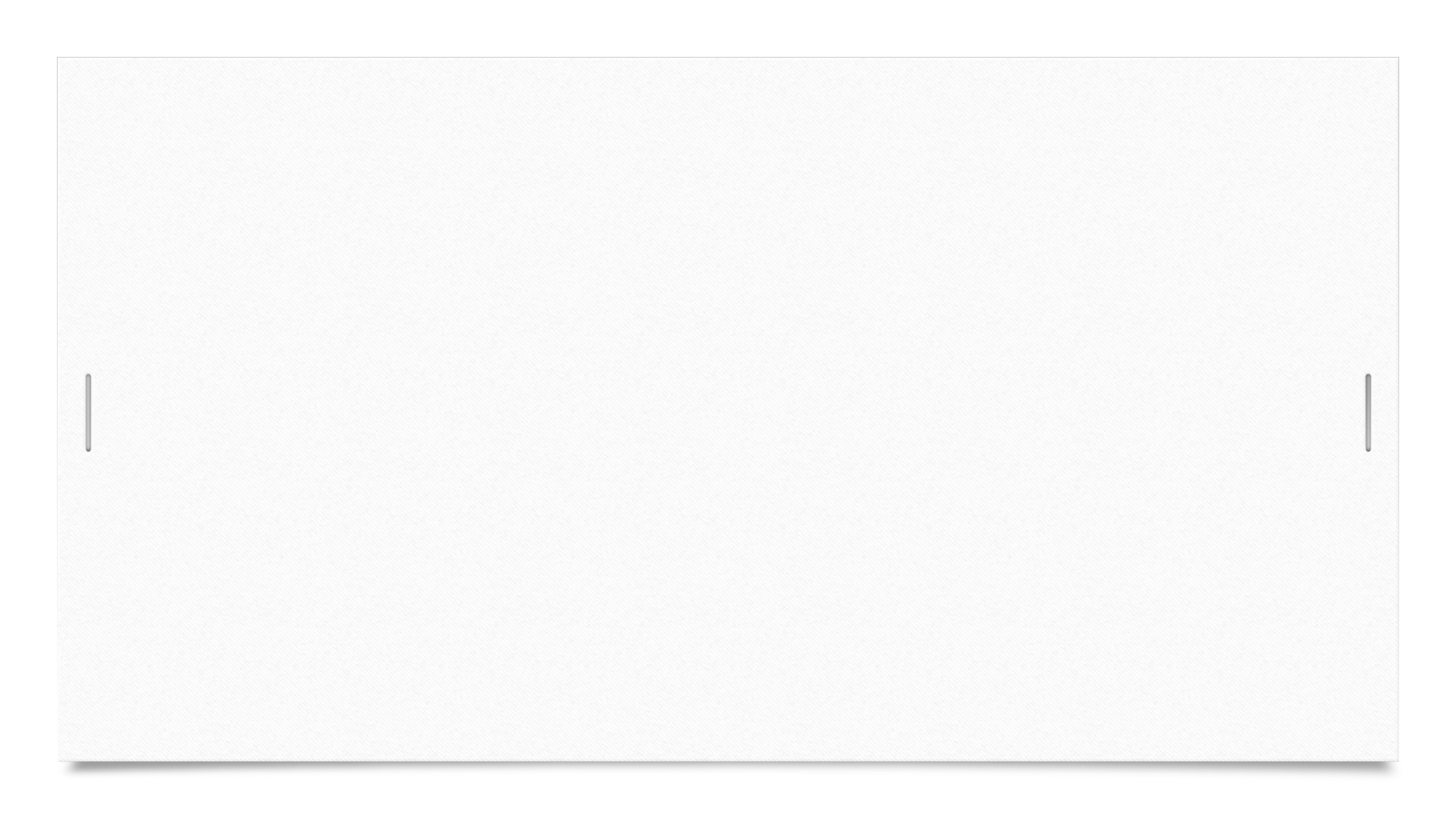 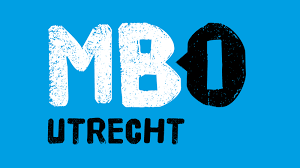 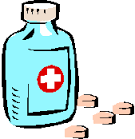 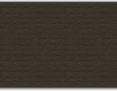 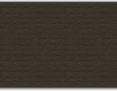 DRANK
Terugblik
Wat hebben we vorige week behandeld? 
Zijn hier nog vragen over?
Lesdoelen
De studenten kunnen aan het einde van de les in eigen woorden benoemen waarom de twee formules gebruikt worden. 
De studenten kunnen aan het einde van de les twee formules benoemen. 
De studenten kunnen aan het einde van de les twee formules toepassen.
Rekenen met dranken lijkt op rekenen met tabletten
Bij dranken gaat het meestal om 2 soorten berekeningen

	1. Hoeveel drank moet je geven?

	2. Hoeveel dagen kun je toe met de hoeveelheid drank die in                   de verpakking zit?
Hoeveel drank geef je?
Voorbeeld 1
Een zorgvrager moet 30 mg Bisolvon toegediend krijgen. 
Er is aanwezig Bisolvon-siroop 
   3 mg/ml
Hoeveel drank geef je?
Je kunt ook gebruik maken van een verhoudingstabel om de som uit te rekenen
Gevraagd : 30 mg
Aanwezig : 3mg/ml

30 : 3 = 10
   je moet dus 10 milliliter geven.
Voor hoeveel dagen heb je drank?
Voorbeeld 2

Er is een verpakking/flesje van 100 ml drank 
Een zorgvrager moet 20 ml per dag krijgen.
Hoeveel dagen kan de zorgvrager met deze verpakking doen?
Je kunt ook weer gebruik maken van een verhoudingstabel om de som uit te rekenen.
Aanwezig : 1 verpakking/flesje  van 100 ml drank

Gevraagd : 20 ml drank per dag

 20 x 5 = 100 

Er zijn voor 5 dagen drank aanwezig
KLASSENOPSTELLING AANGEPAST OP HET LOKAAL EN DE GROEP
Wat is er nodig om daarna zelf aan de slag te gaan?
Bureau
Verlengde instructie
Ik kan het zelf!
Ik kan het zelf, maar met een beetje hulp
Ik kan het zelf, met een beetje hulp
Help! Direct hulp nodig.
Kunnen jullie echt zelf aan de slag?
Ik kan het zelf! (Instructieonafhankelijk)
SUCCES MET DE SOMMEN !
Pagina 15 en 16 uit de reader
Lesdoelen behaald?
De studenten kunnen aan het einde van de les in eigen woorden benoemen waarom de twee formules gebruikt worden. 
De studenten kunnen aan het einde van de les twee formules benoemen. 
De studenten kunnen aan het einde van de les twee formules toepassen.
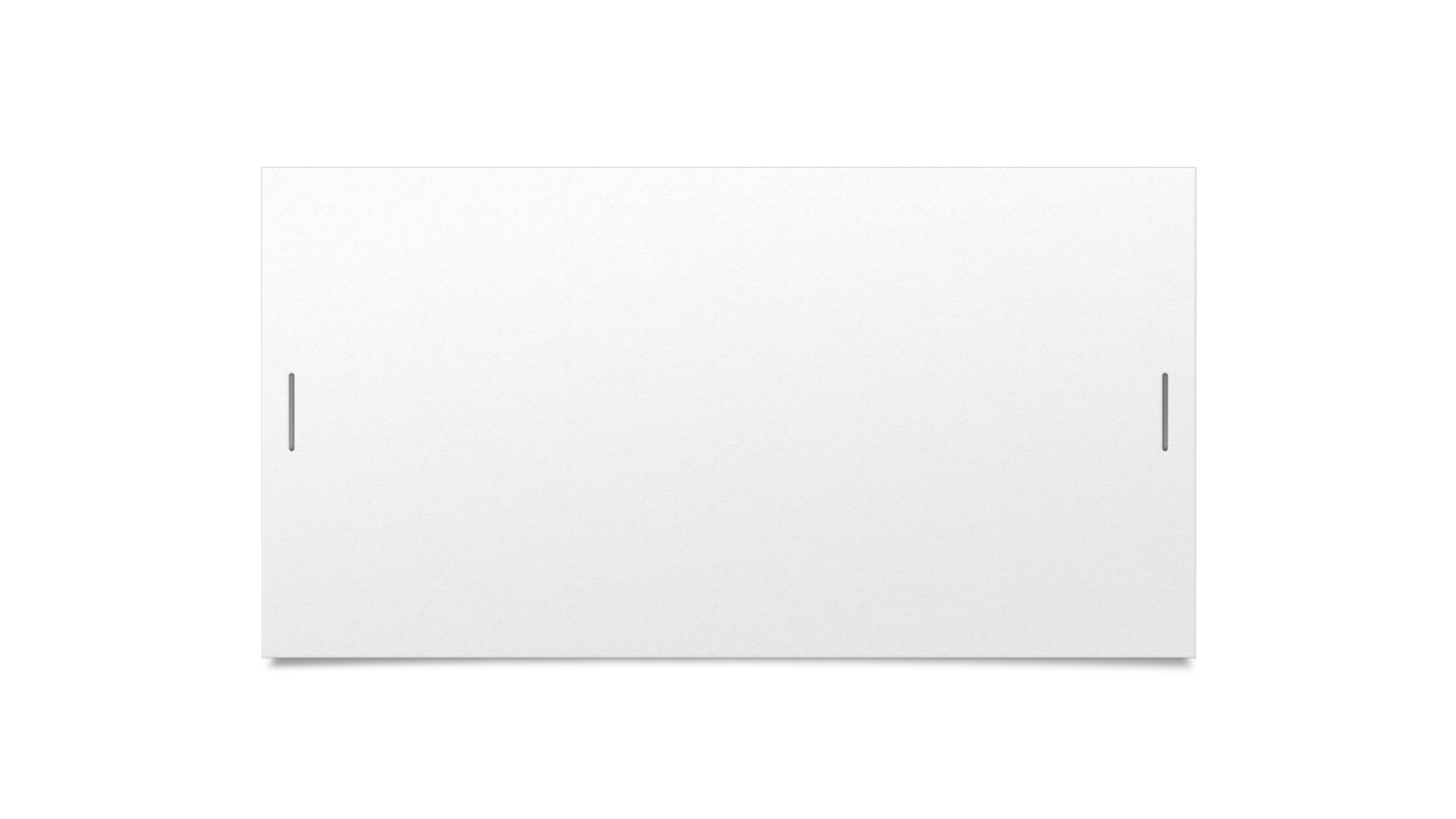 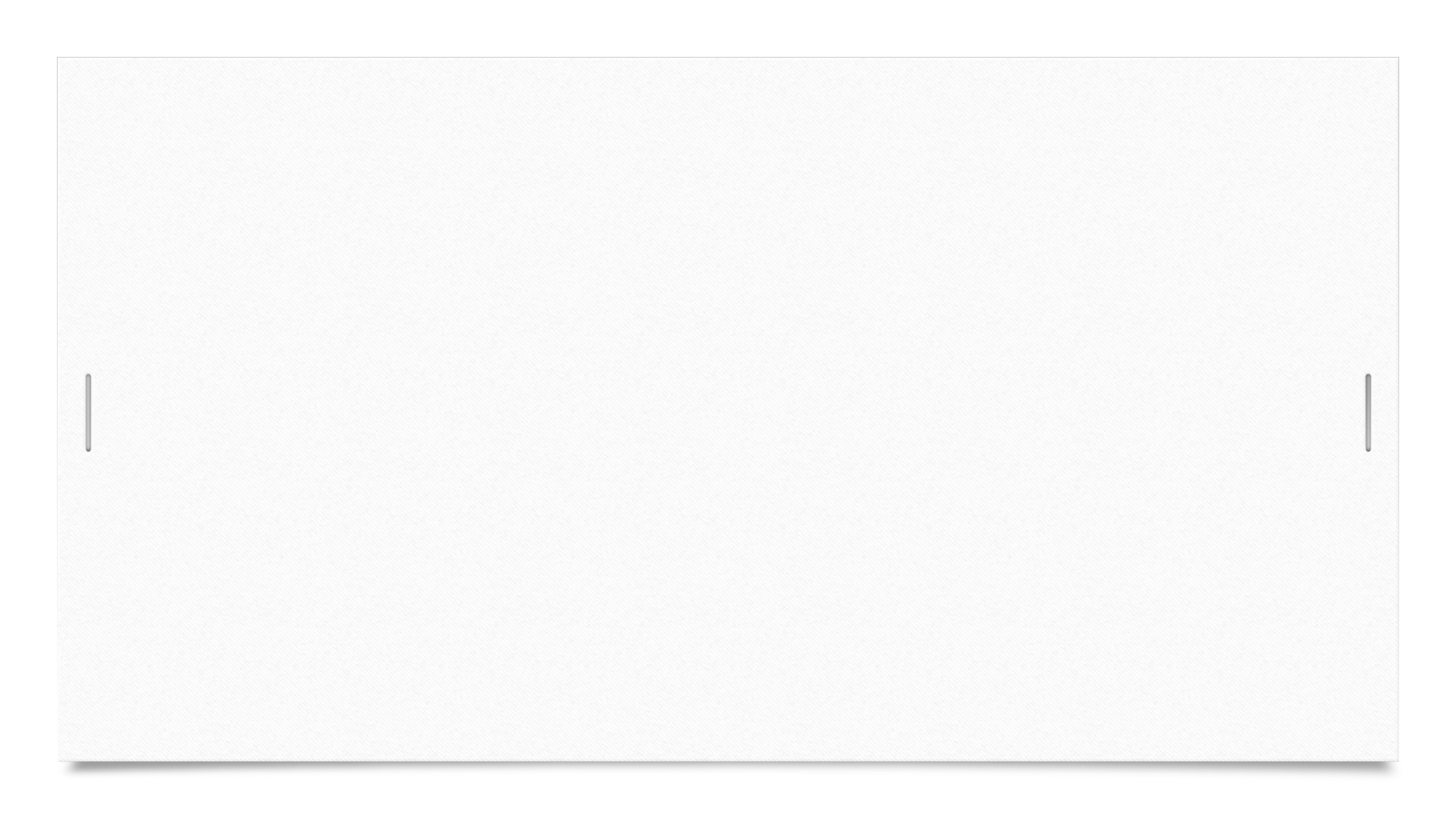 Afsluiting van de les
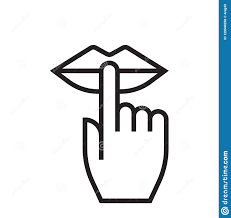 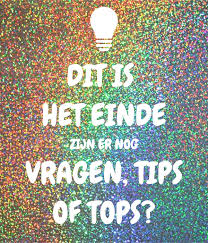 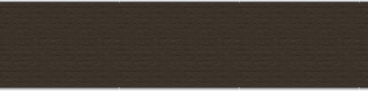 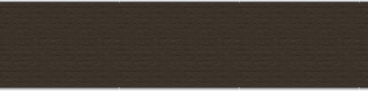 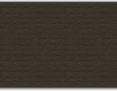 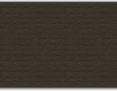 Tips en tops 
Vragen?
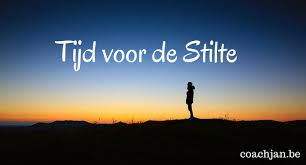